Commissioning of the new CERN SM18 Infrastructure P. Maesen on behalf of BE/RF-SRF sectionFollowing :	1. P. Maesen on behalf of BE/RF-SRF section “Upgrade of CERN SM18 Infrastructure ", SLHiPP 4, CERN
Contents
Finalization of cryogenic distribution in CERN SM18 for the RF
Horizontal bunker M7, cryo box
Ultra pure water production
HPR commissioning
New Clean Room 
Status and timescale
SLHiPP-5
Horizontal bunker M7
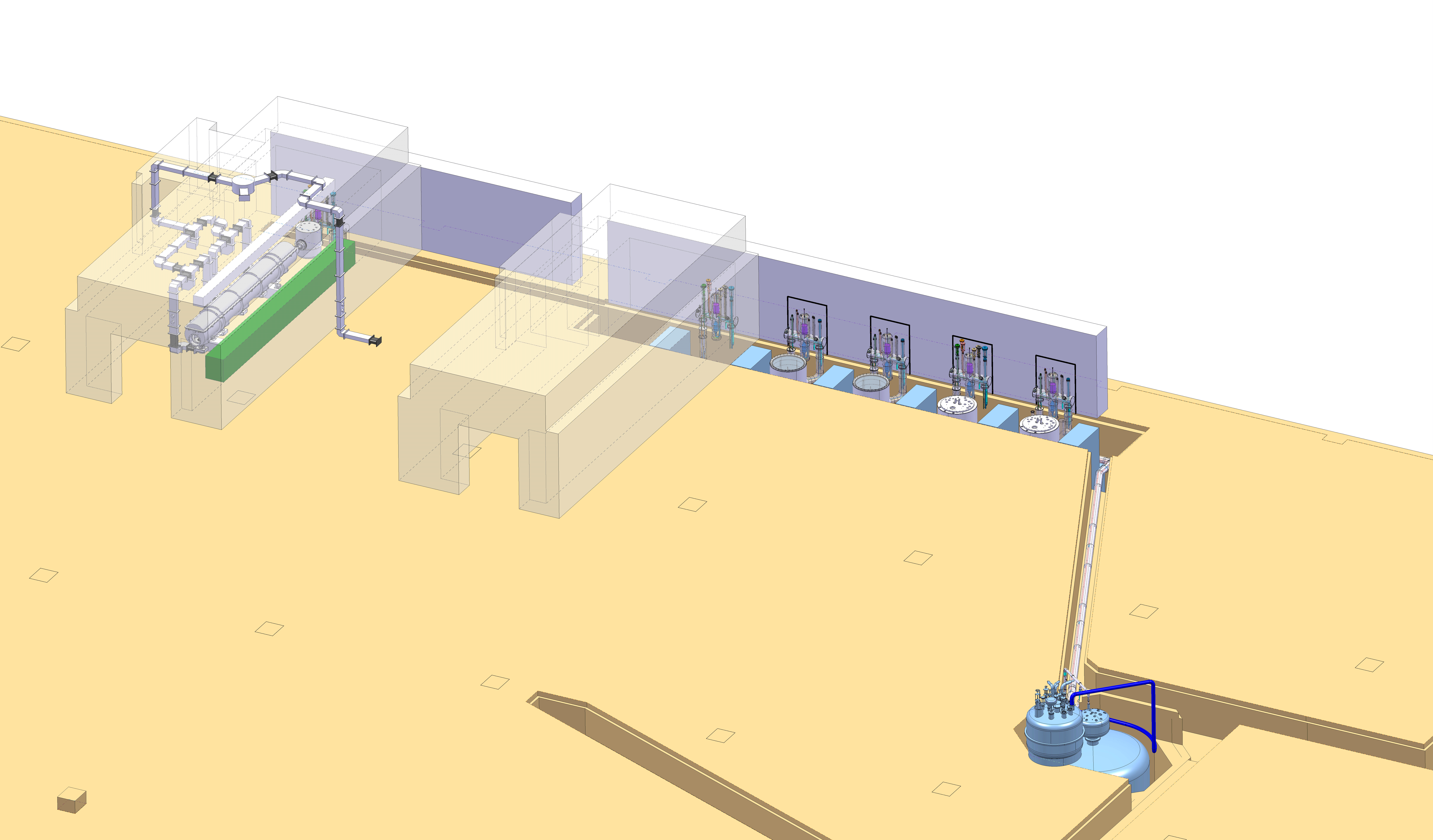 Cryo connections to :
LHC cryomodule
HIE-ISOLDE cryomodule
And later FCC 400 MHz project
V3
V4
M7
V5
V6
M9
Cryo connections to :
SPL half cryomodule
CRAB cryomodule
And later LHC 800 MHz project


for HIE-ISOLDE or LHC
SLHiPP-5
Horizontal bunker M7 today
One of the 6 Cryo service modules
New end of line bypass
Output towards future valve box
SLHiPP-5
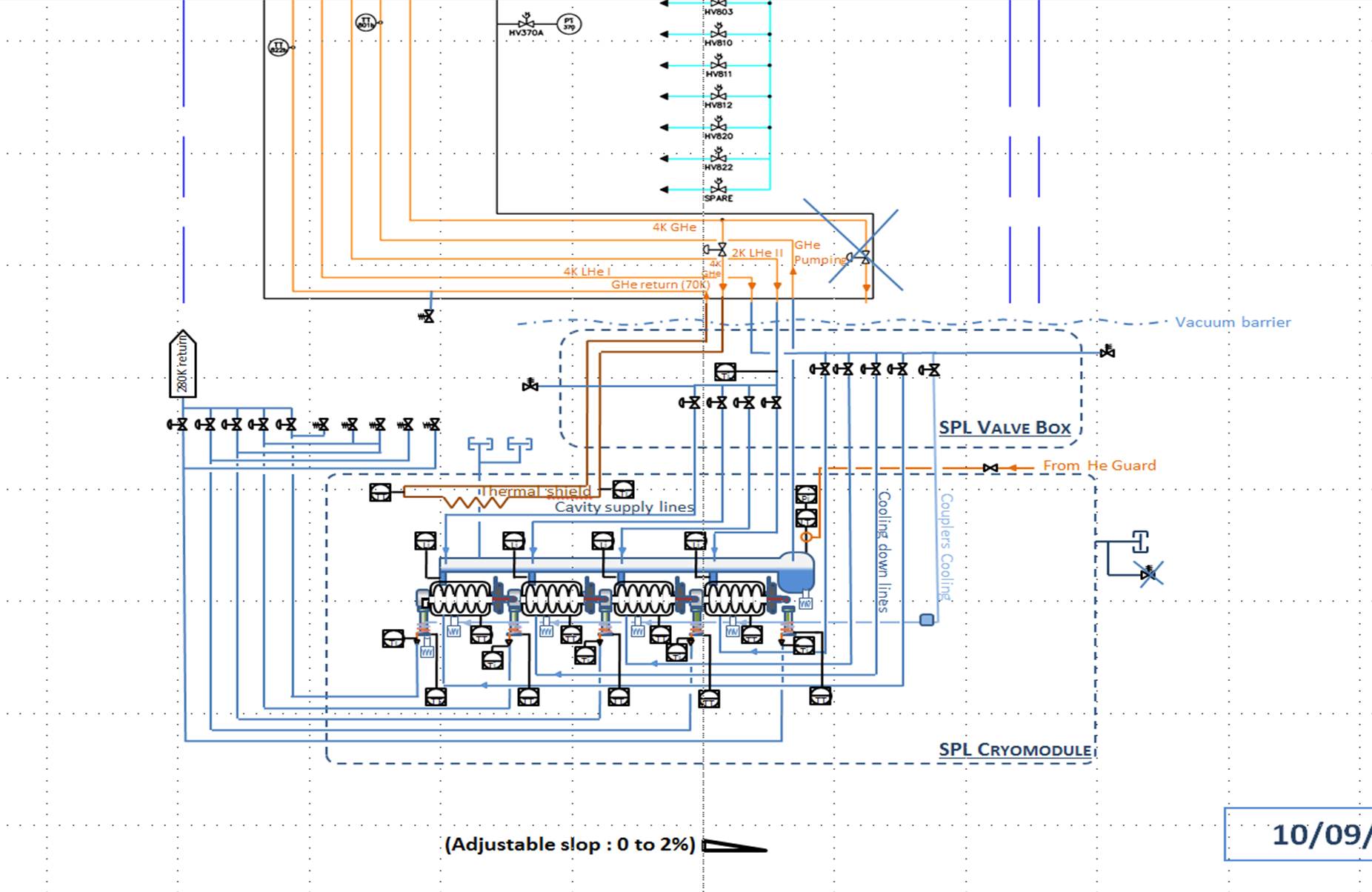 !!! under redesigning !!!
To cope with CRAB module
SLHiPP-5
Similar dedicated Cryo valve box in M9
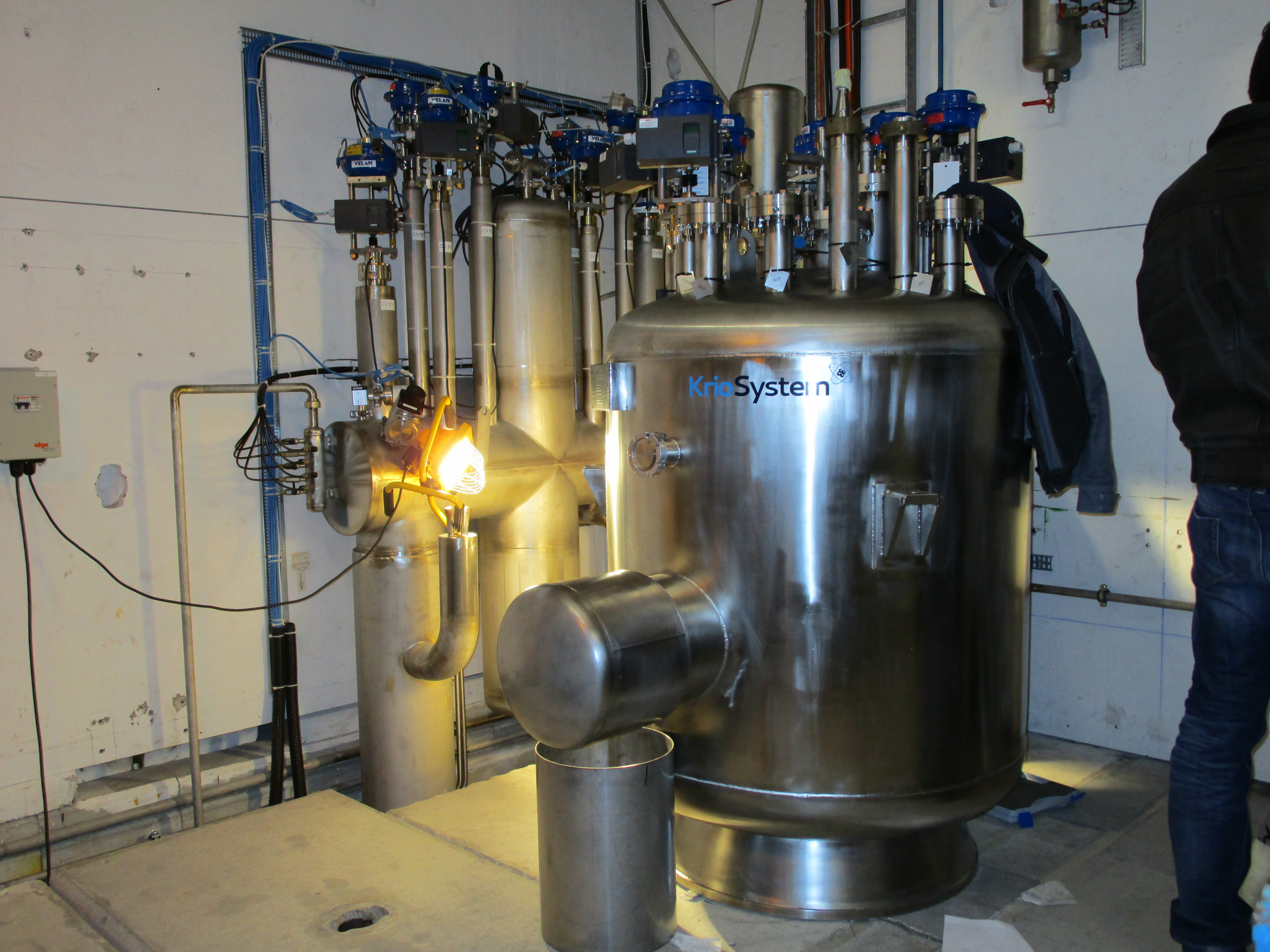 Connections
for HIE-ISOLDE or LHC
Installed and welded 
Last week 03’2015
SLHiPP-5
Ultra pure water production
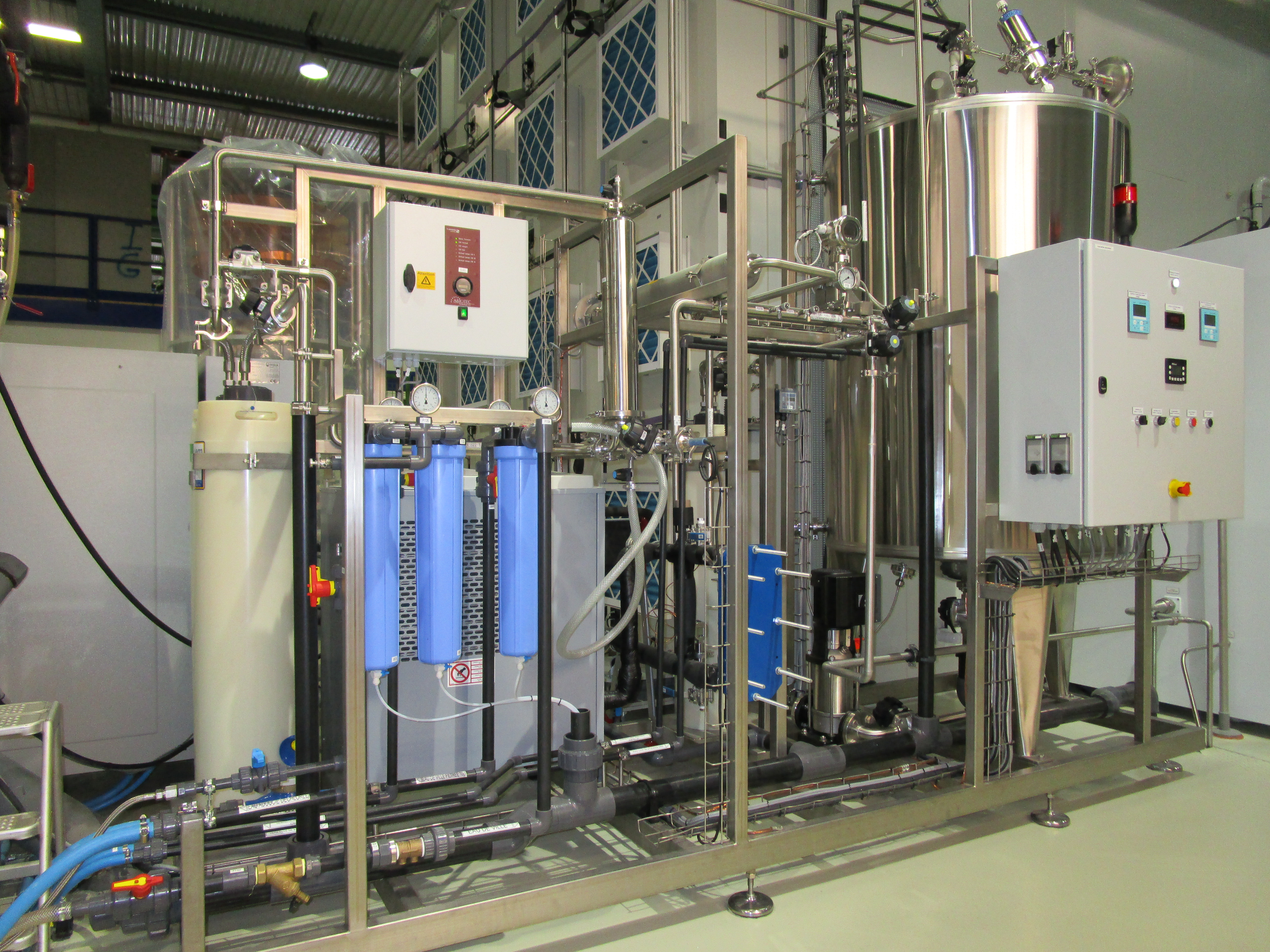 Fully connected and Operational from June ‘14
Maintenance contract for three years
SLHiPP-5
HPR commissioning
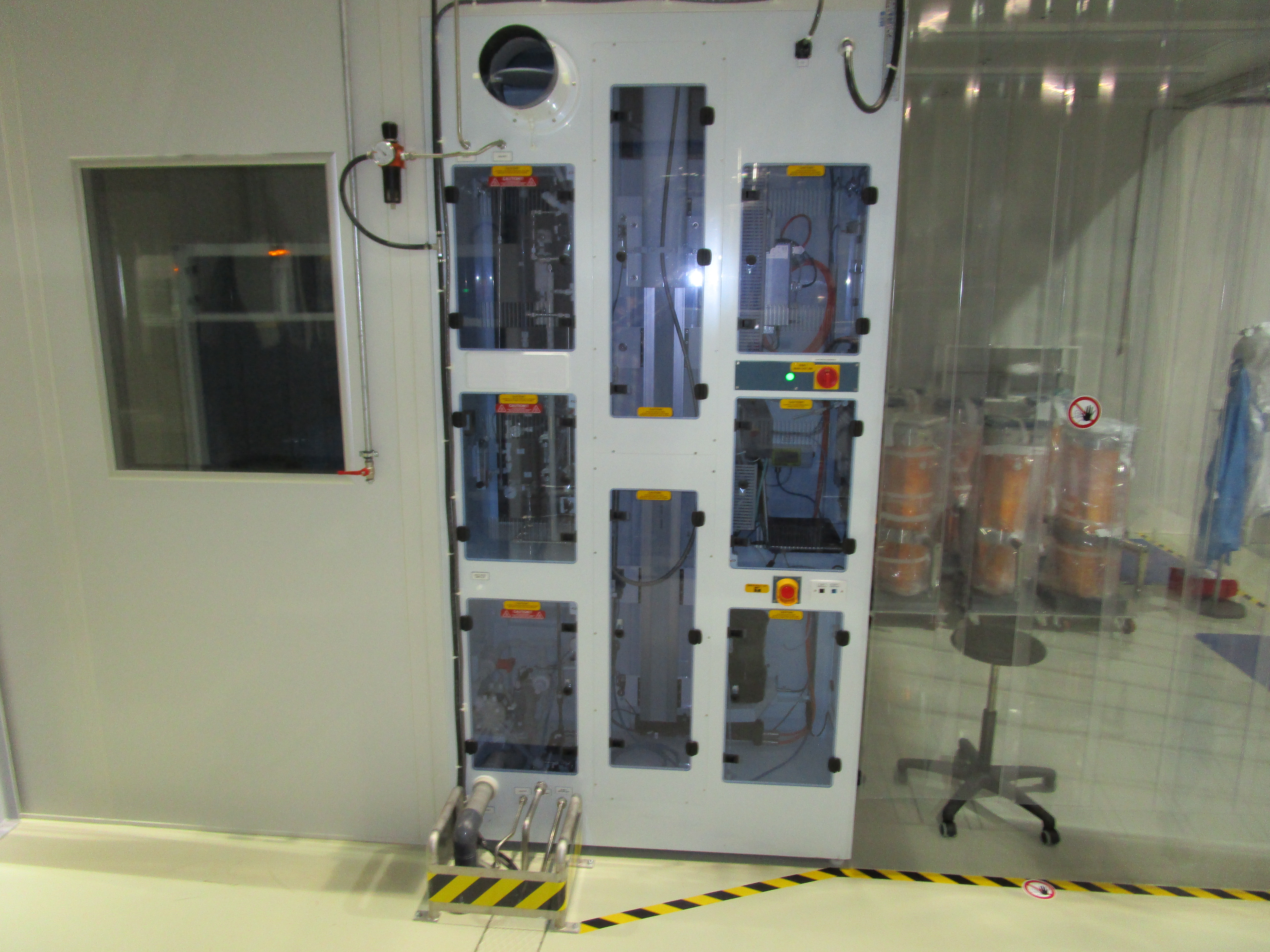 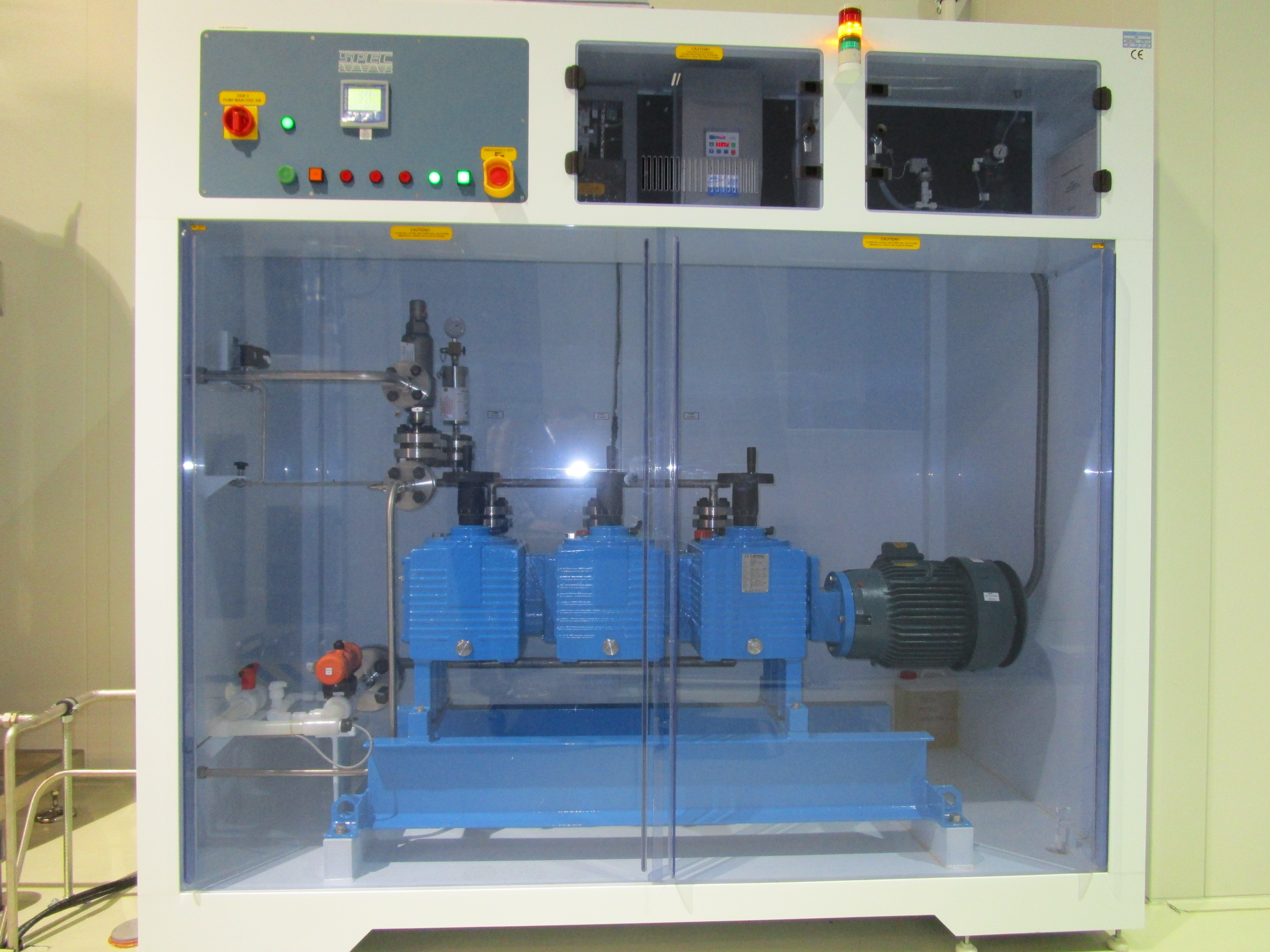 High pressure and waste water connections
High pressure pumps
SLHiPP-5
Cabinet flow chart supervision
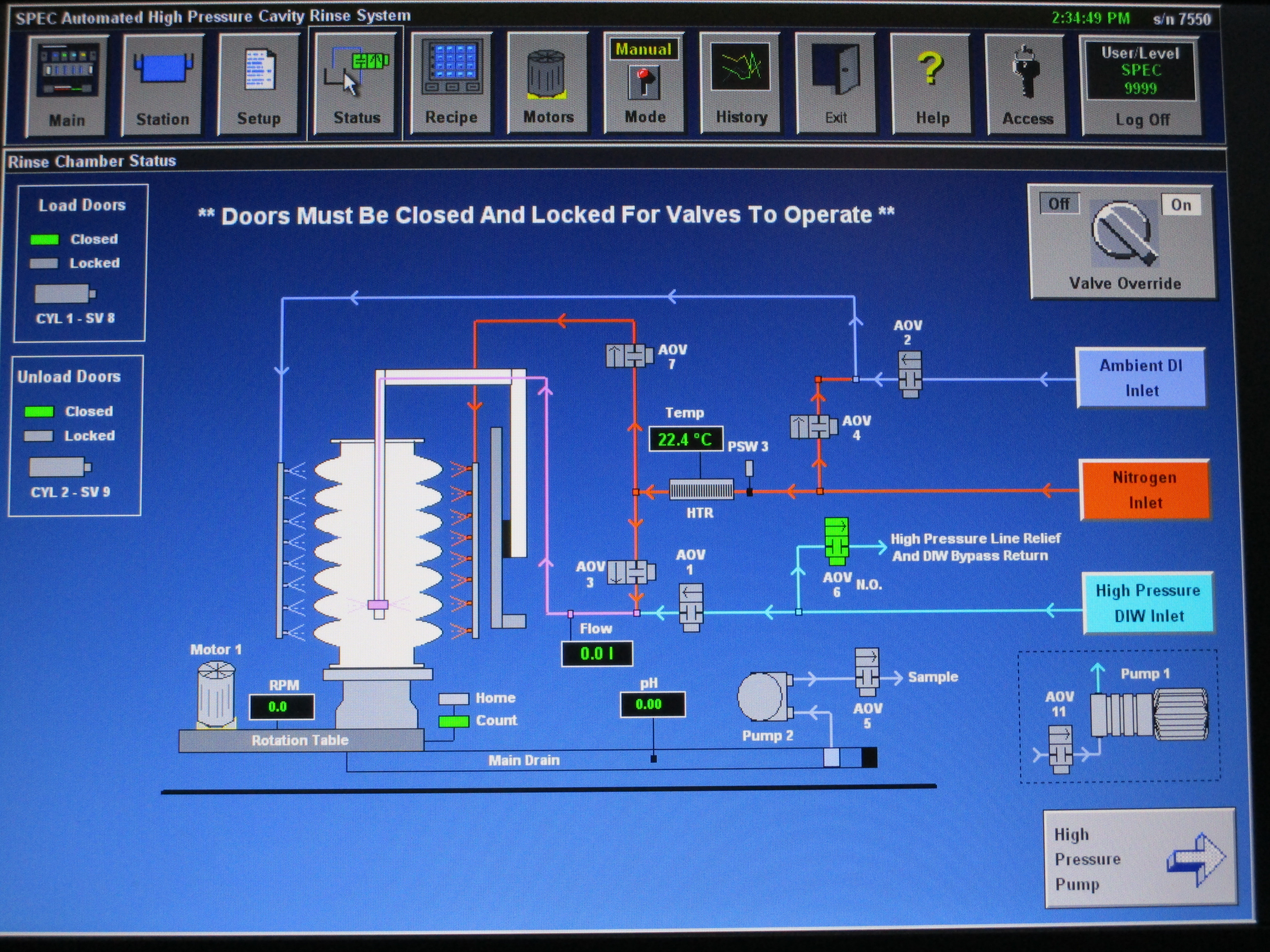 SLHiPP-5
Cavity loading area
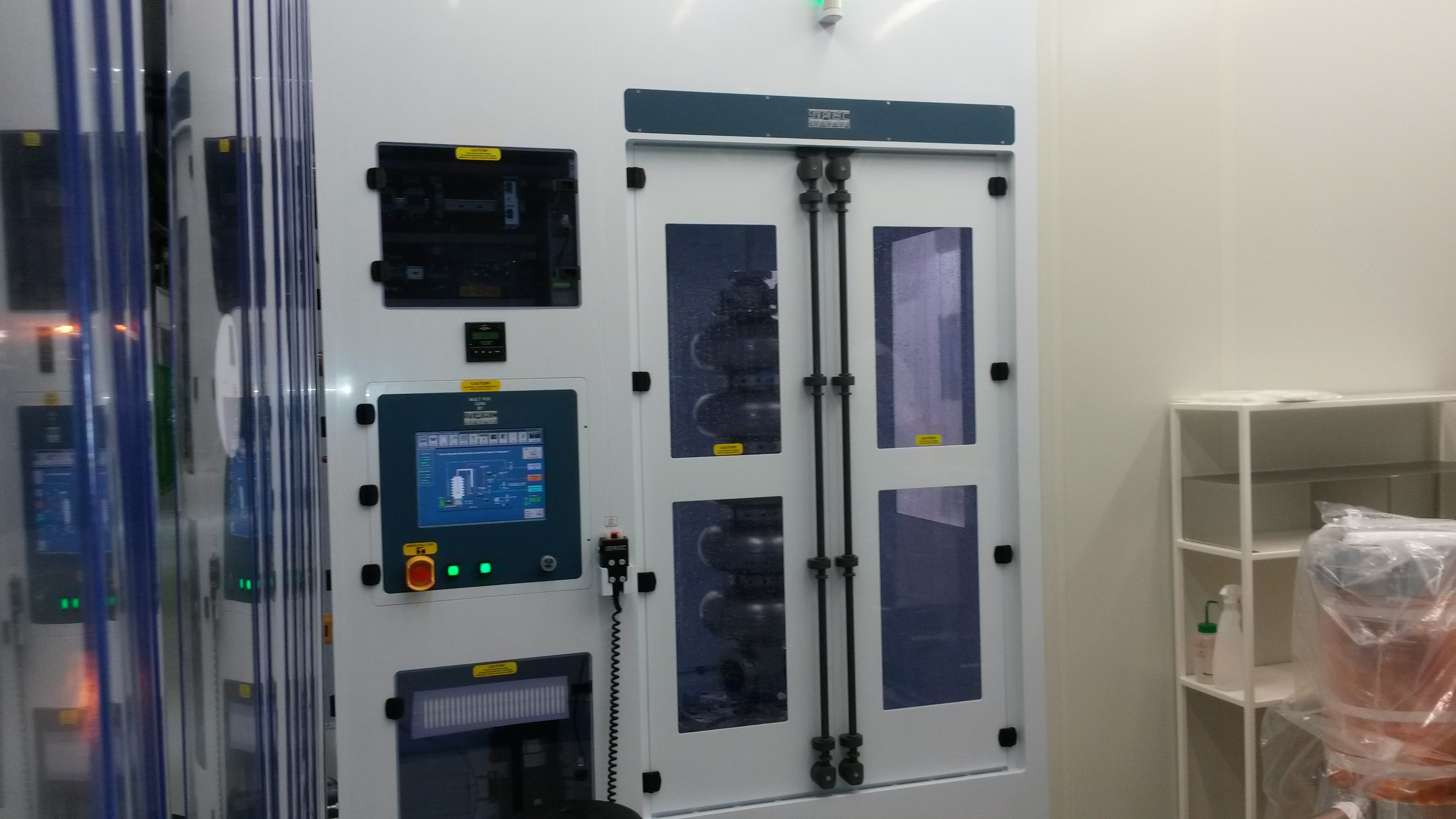 SPL 5 Cells
Shower inlet
SLHiPP-5
Rinsing recipe
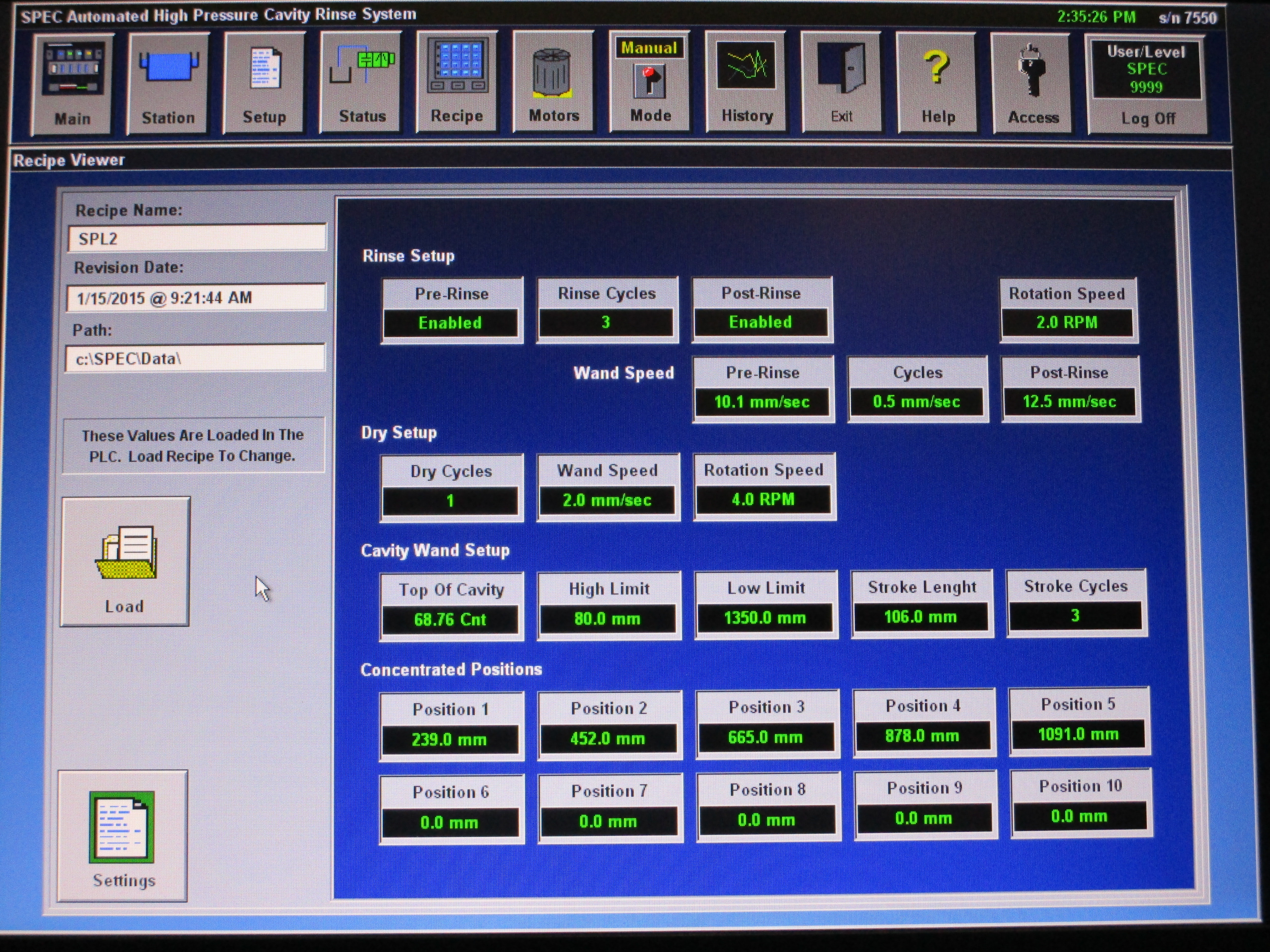 Central positions of the cells
SLHiPP-5
New Clean Rooms & HPR
15m long Cleanroom for cryomodule assembly
Cavity HPR & drying
Personnel entrance
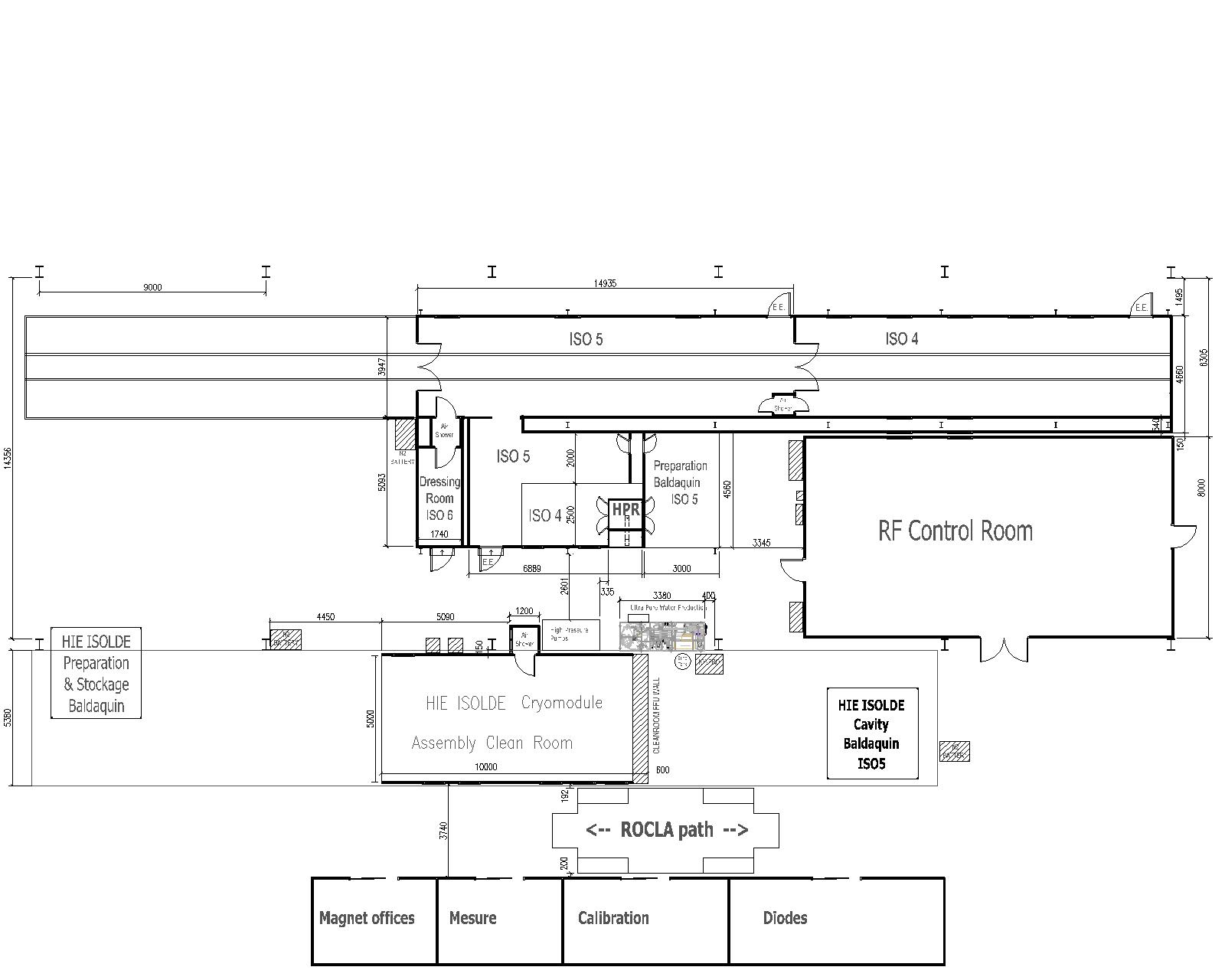 15m long grey room for cryomodule preparation
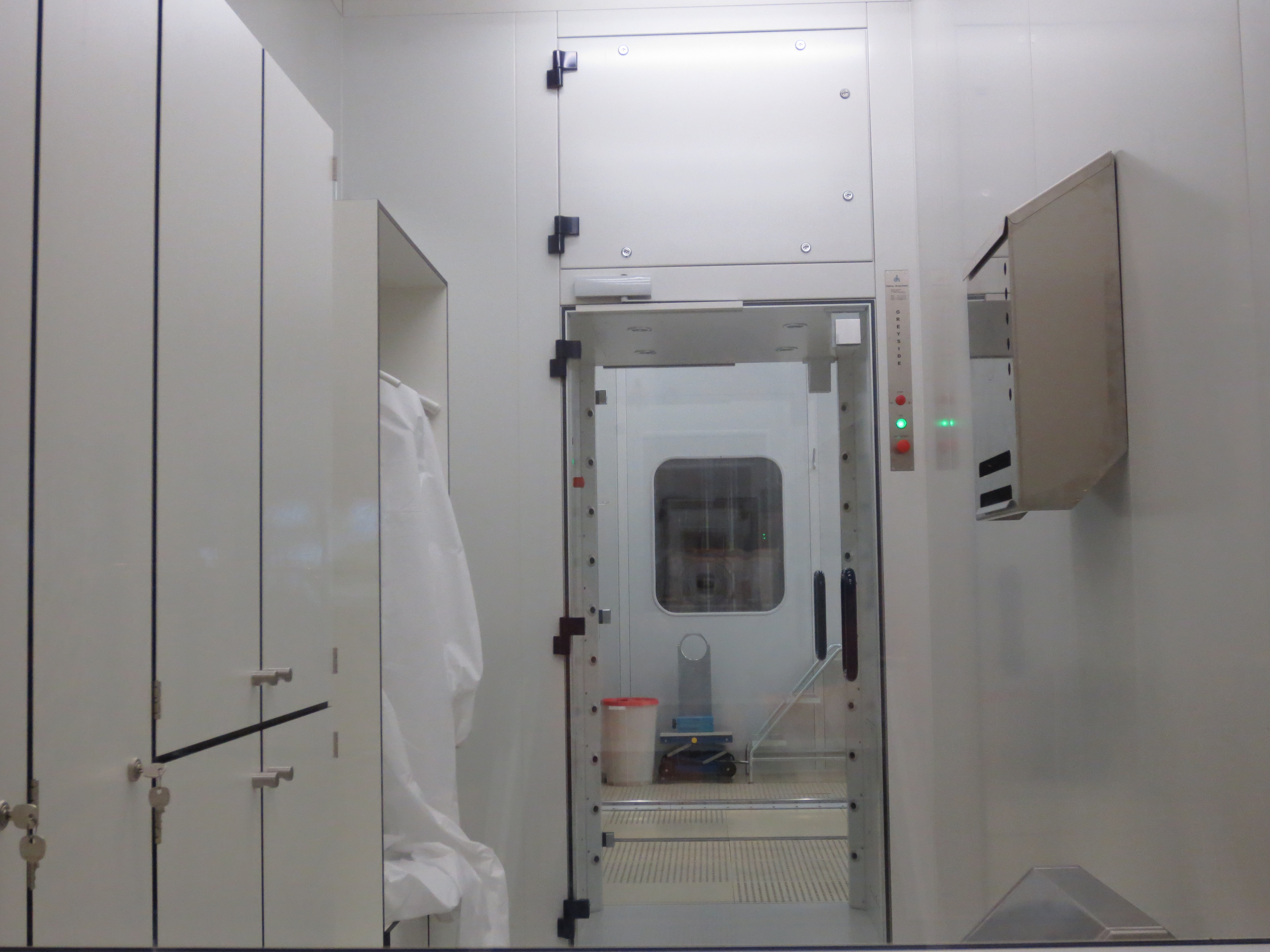 SLHiPP-5
New Clean Rooms accessories
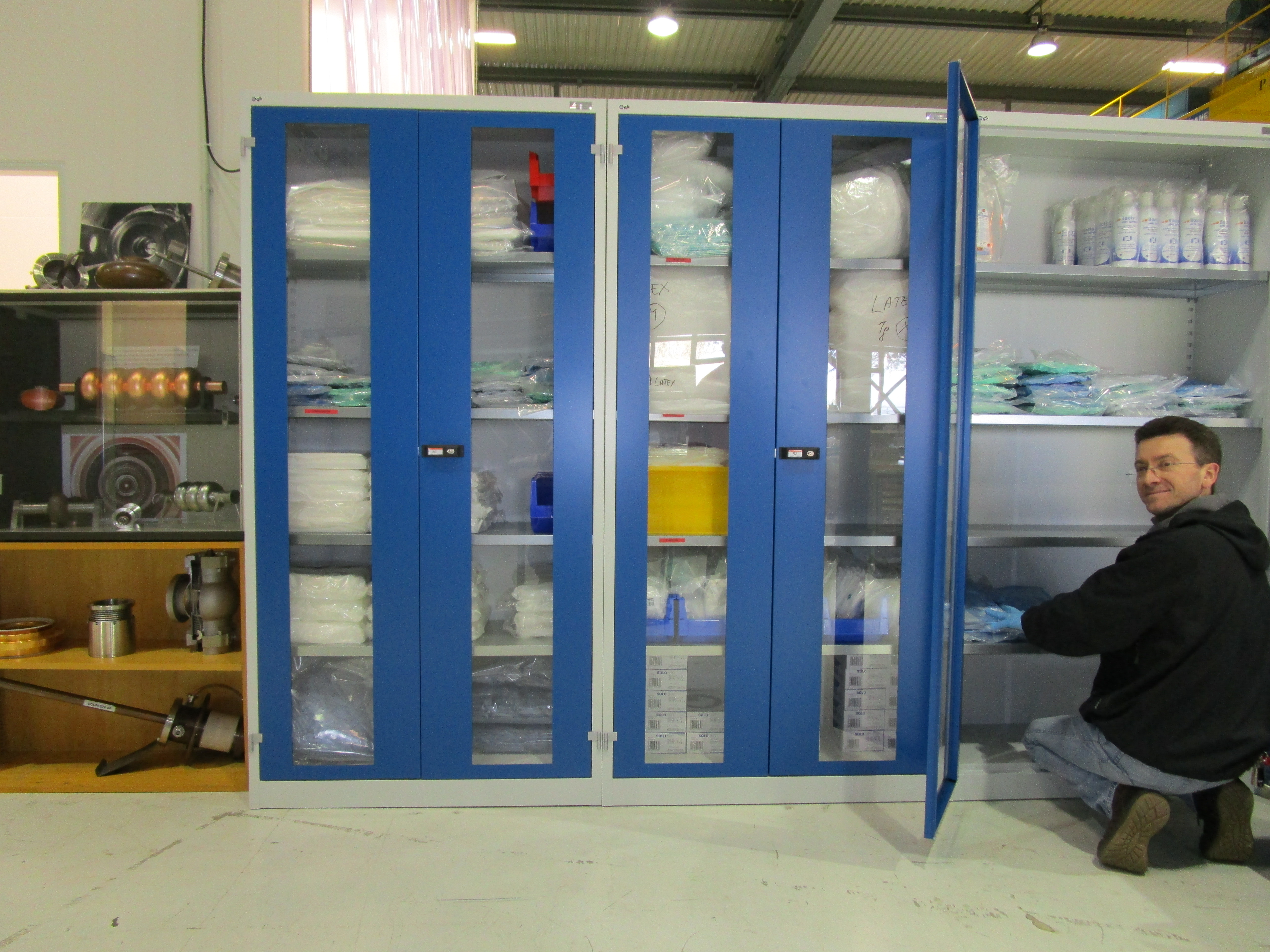 Close follow up of usable
SLHiPP-5
Cavity rinsing operational
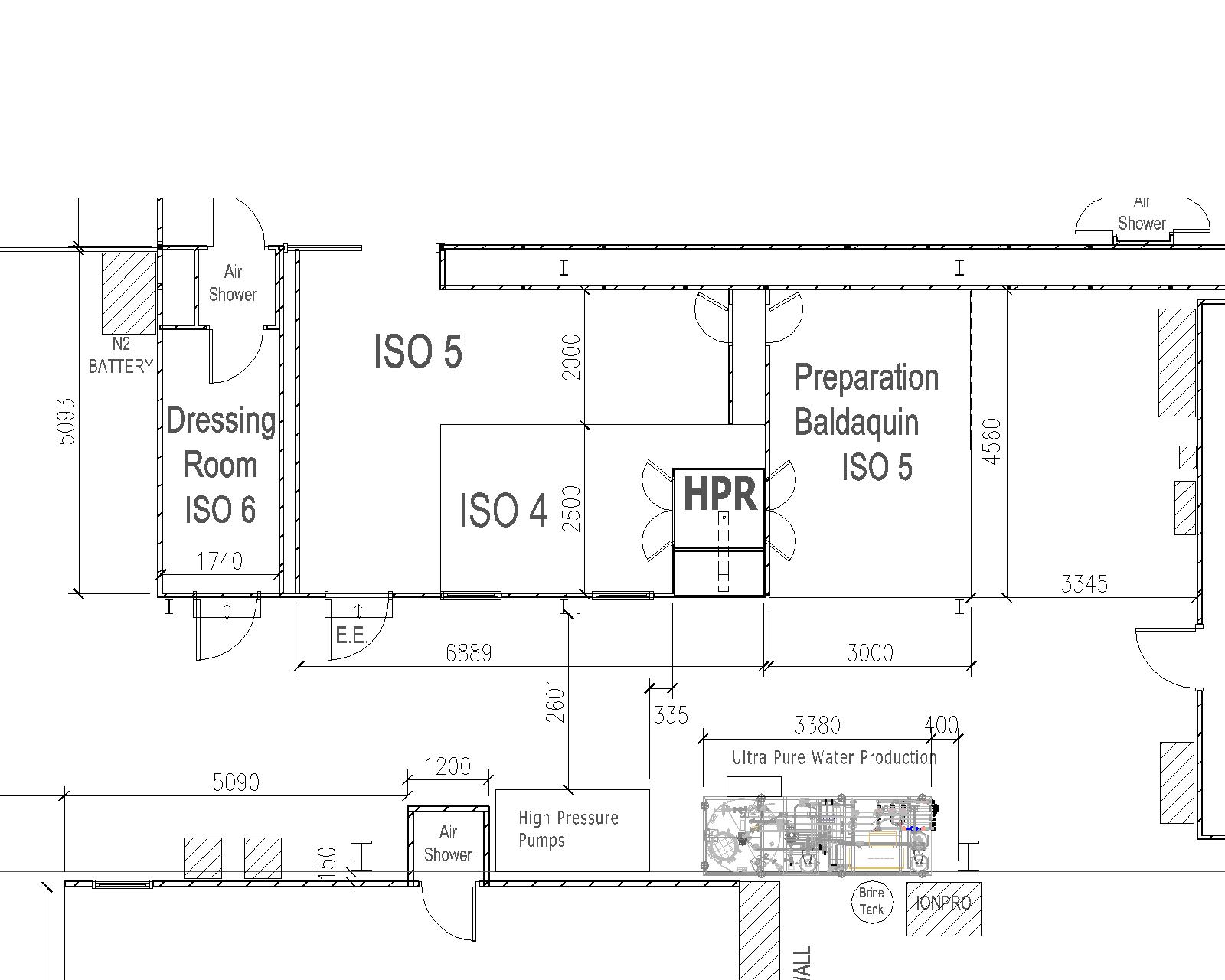 Accessories Preparation
High Pressure Rinsing
High Pressure Rinsing
Drying and flanges mounting
Possible warm N2 drying
Rinsing
SLHiPP-5
ISO 4 unloading area
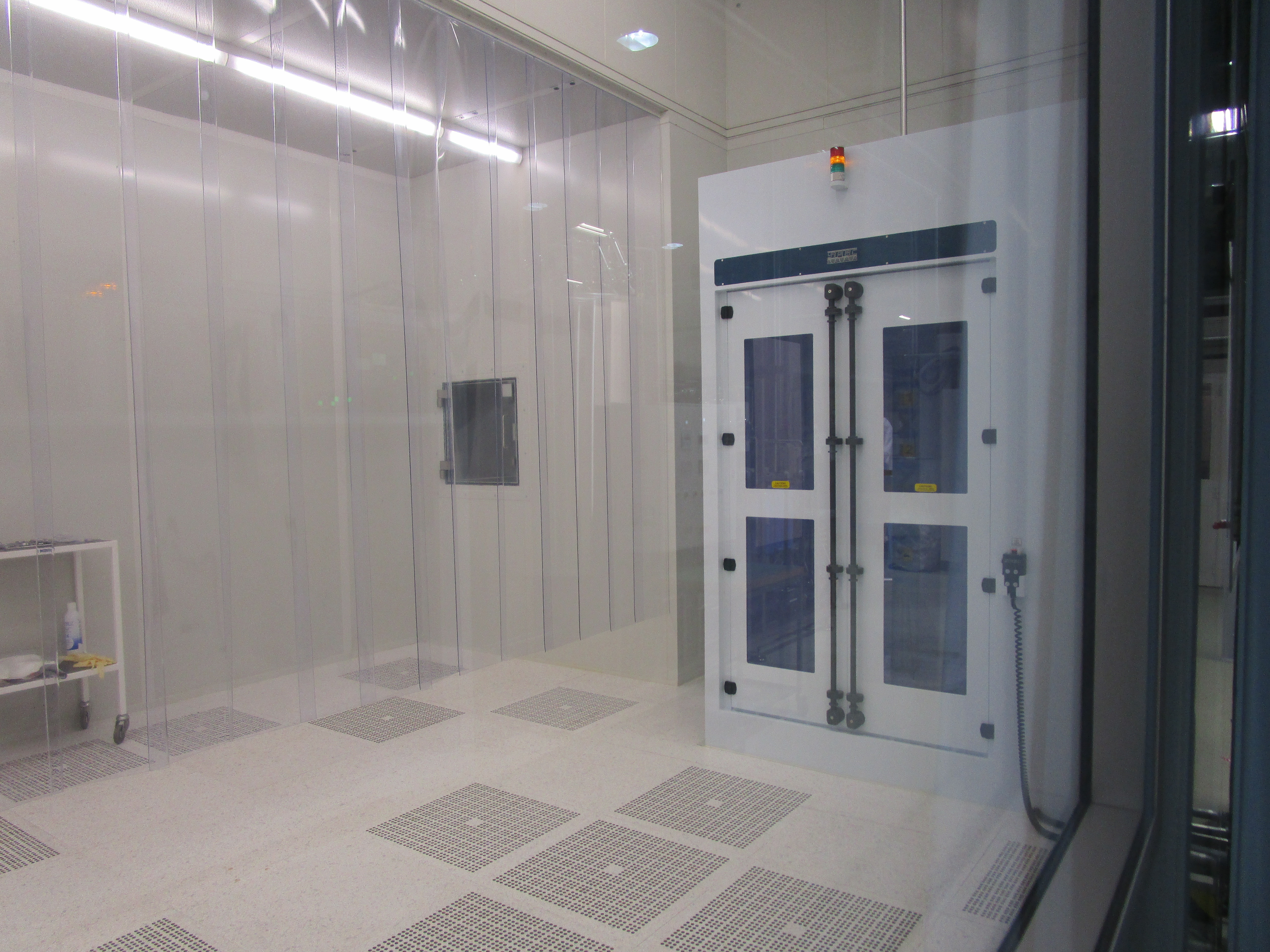 Air drying and 
flanges mounting area
SLHiPP-5
Status & timescale (1)
Procurement of equipment:

Klystron (1x): 1.5 MWp ordered, tested at Thales, delivered at CERN, tested in Bd 112 to be installed mid 2015 in SM18 for Coupler test bench
Circulator (1x): ordered, delivered OK
RF loads (3x): 1.5MWp ordered, delivered OK
Waveguides: special pieces (magic tees, bends, bellows) ordered at Mega Industries (USA) all straight parts from Spain delivered OK
Modulator: delivered and operational OK
Electrical power: 3*400V 300A connected from ERD2/M18 OK

Clean rooms tools and cavity levering up under study to be ordered
Status & timescale (2)
Key dates:

From June ’14: 	Started HPR playing with recipes, see future trans lucid cavity
High Pressure Rinsing performance increase
-> End ‘14: 	CCDTL tests (Linac 4) finished in SM18
From mid ’15:     SPL HPRF system installation : klystron  + Coupler test bench

Controls:

HPRF controls: re-use the PLC system developed and installed for L4 test stand
Cryomodule:
 RF controls expected to be ready mid 2015  ( L. Arnaudon )
 Cryo controls redefined ( TE/CRG ) for the new multipurpose cryo box ‘2016 !
Low level ?
Thanks for your attention
Questions ?
SLHiPP-5